Possible QXF v2 Fabrics
E.F. Holik, Steve Krave, Miao Yu, Lucas Zimmerman
QXF coil WG meeting
8/19/2015
What and How
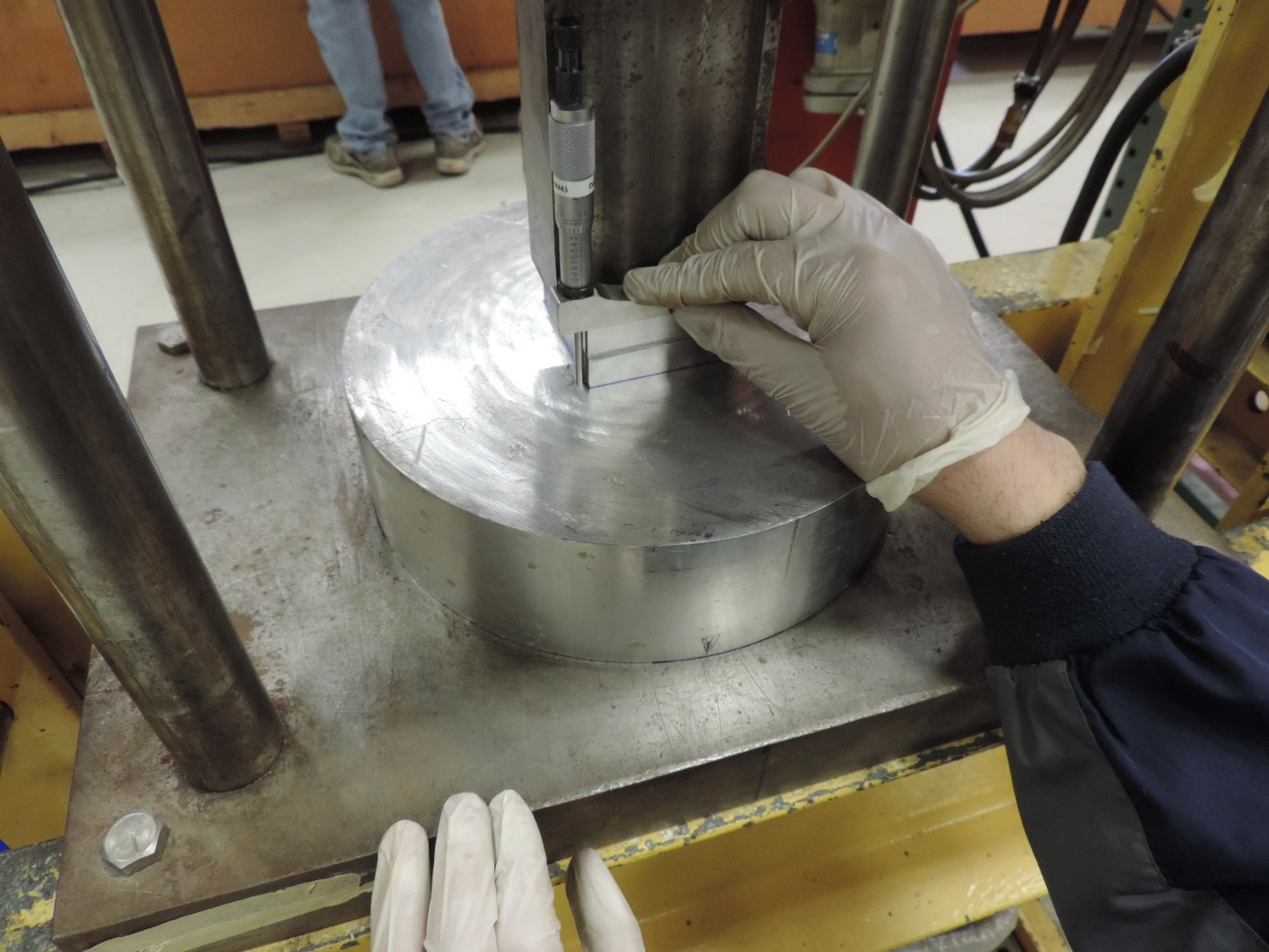 Possible OD/ID, Interlayer, Tape S-2 glass candidates were measured for thickness with and without binder. 
Measurements were taken with 1 to 12 layers of material between two 7cm x 7 cm plates from 1.75 to 5 Mpa.
https://plone4.fnal.gov/P1/USLARP/MagnetRD/qxf/meetings/2015/folder.2015-03-09.2798827302/ProposedPlanForMeasuringMaterialThickness.pptx
https://plone4.fnal.gov/P1/USLARP/MagnetRD/qxf/meetings/2015/20150506structurecoilWG/20150506_LARP_MQXFS_MeasuredMaterialThicknesses.pptx
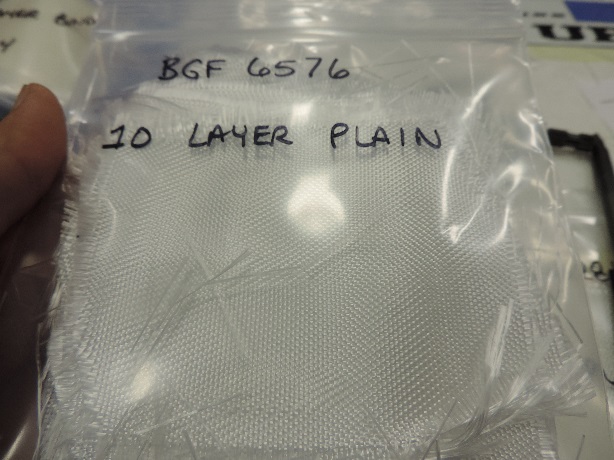 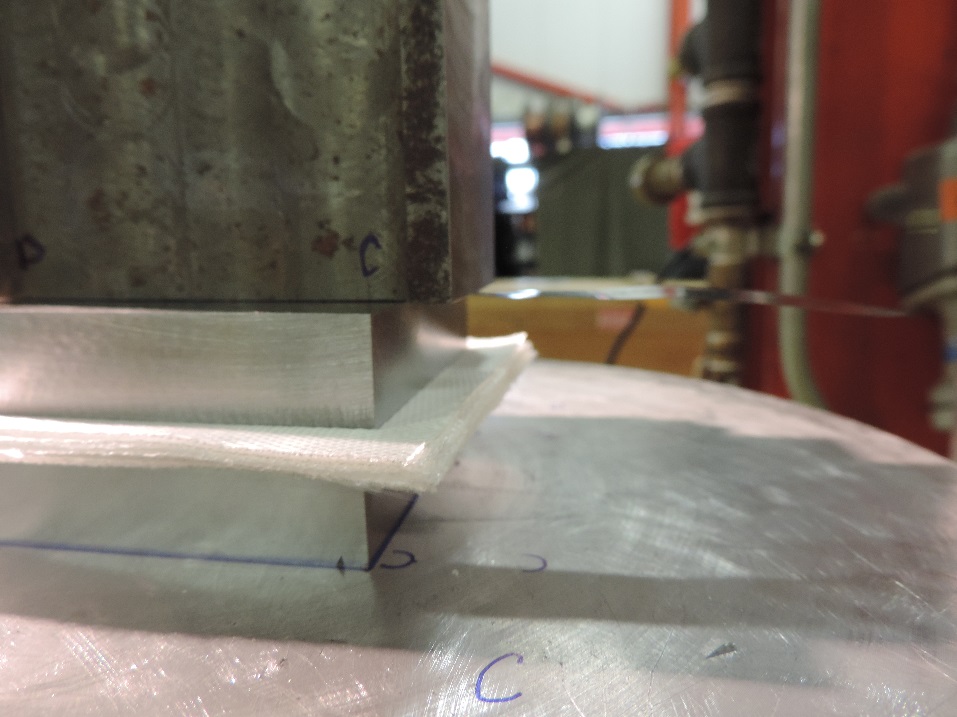 2
Needed S-2 Glass
310 µm
S2 glass (Impreg)
410 µm
S2 glass (Reaction)
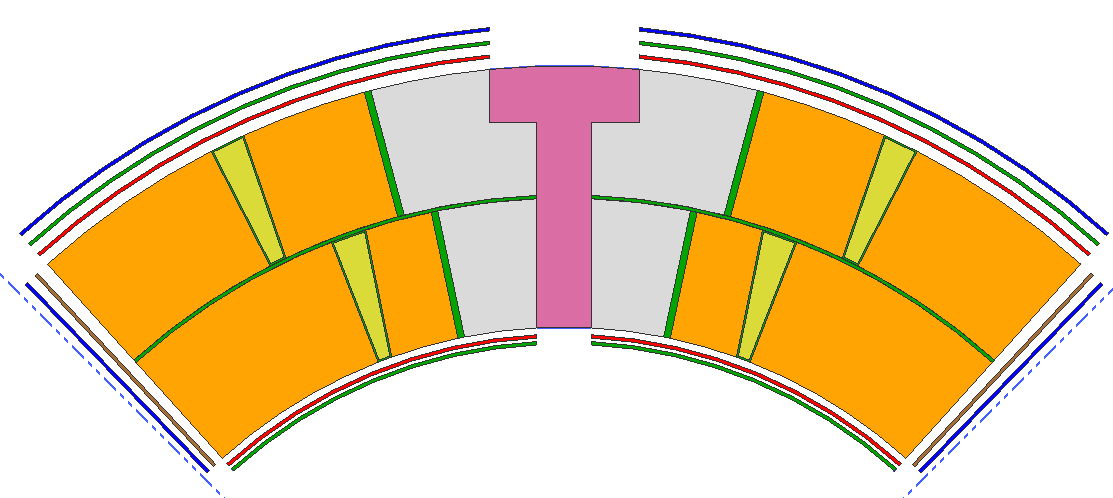 100 µm (4 mil) 
Polyimide trace
660µm
S2 glass
100 µm (4 mil )
Polyimide trace
Midplane
150 µm (6 mil) 
S2 glass
3
5 Fabrics Measured
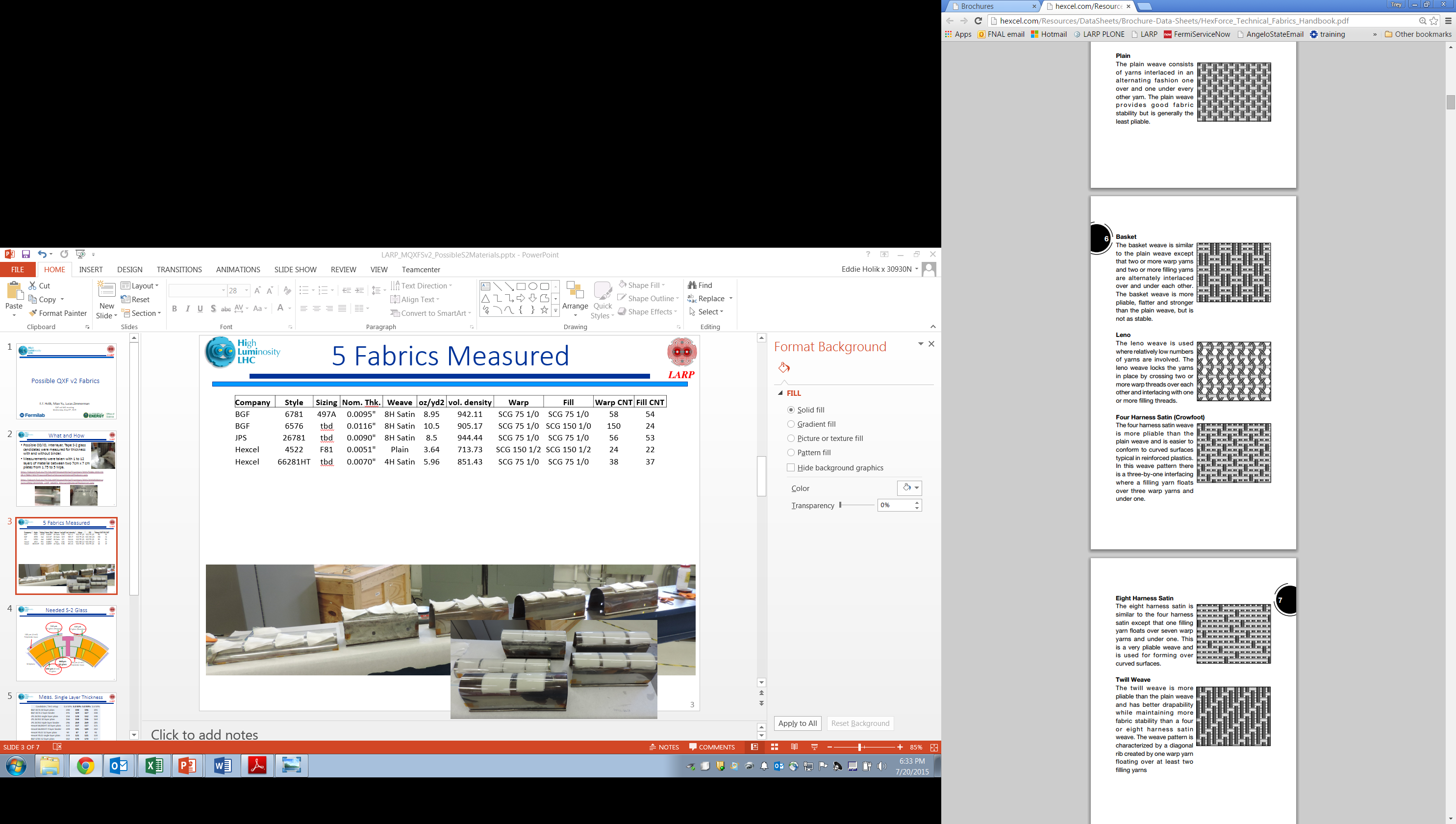 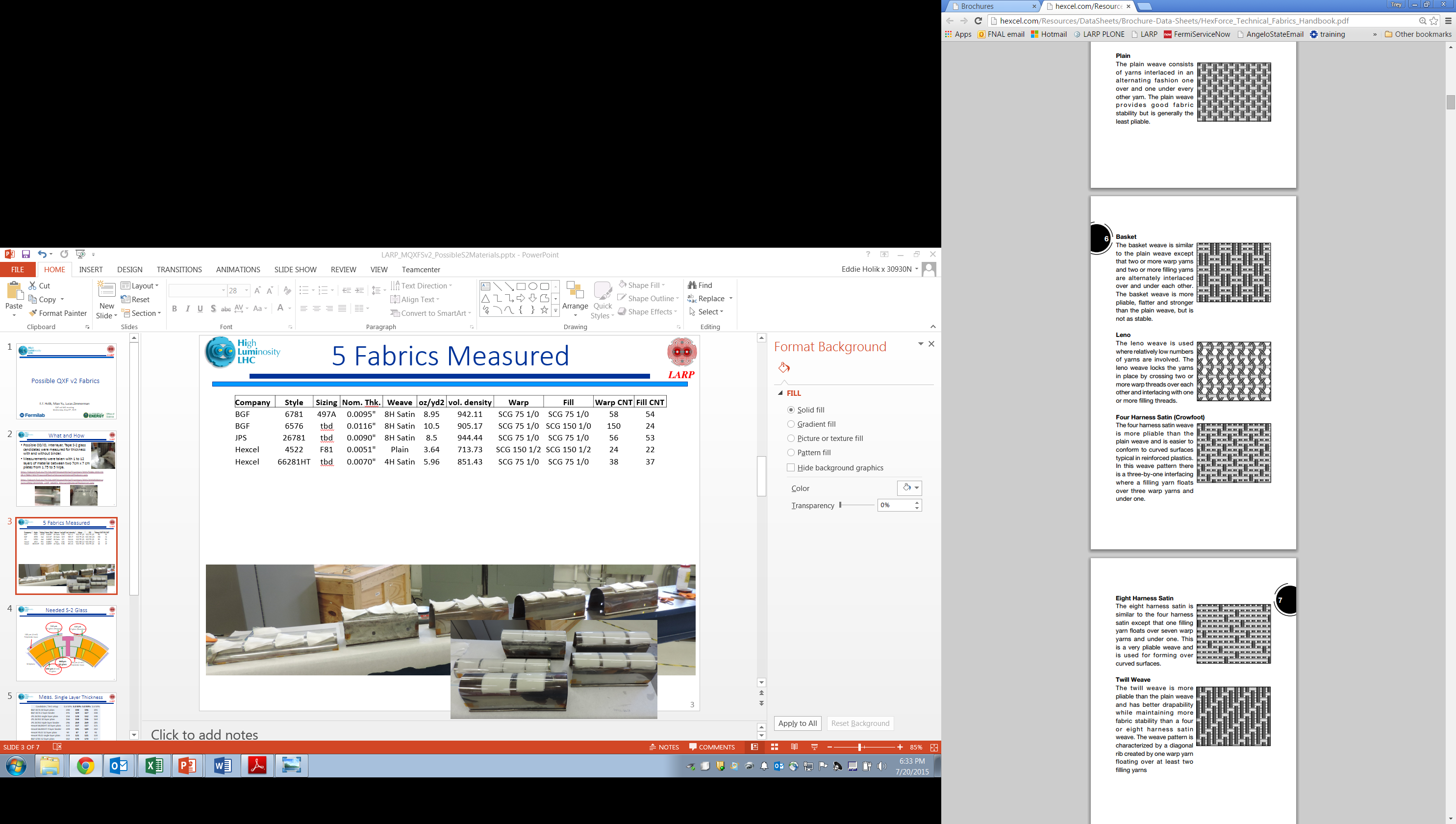 Satin weave is more pliable, incompressible, and dense when compared to plain weave
Plain Weave
8H Satin Weave
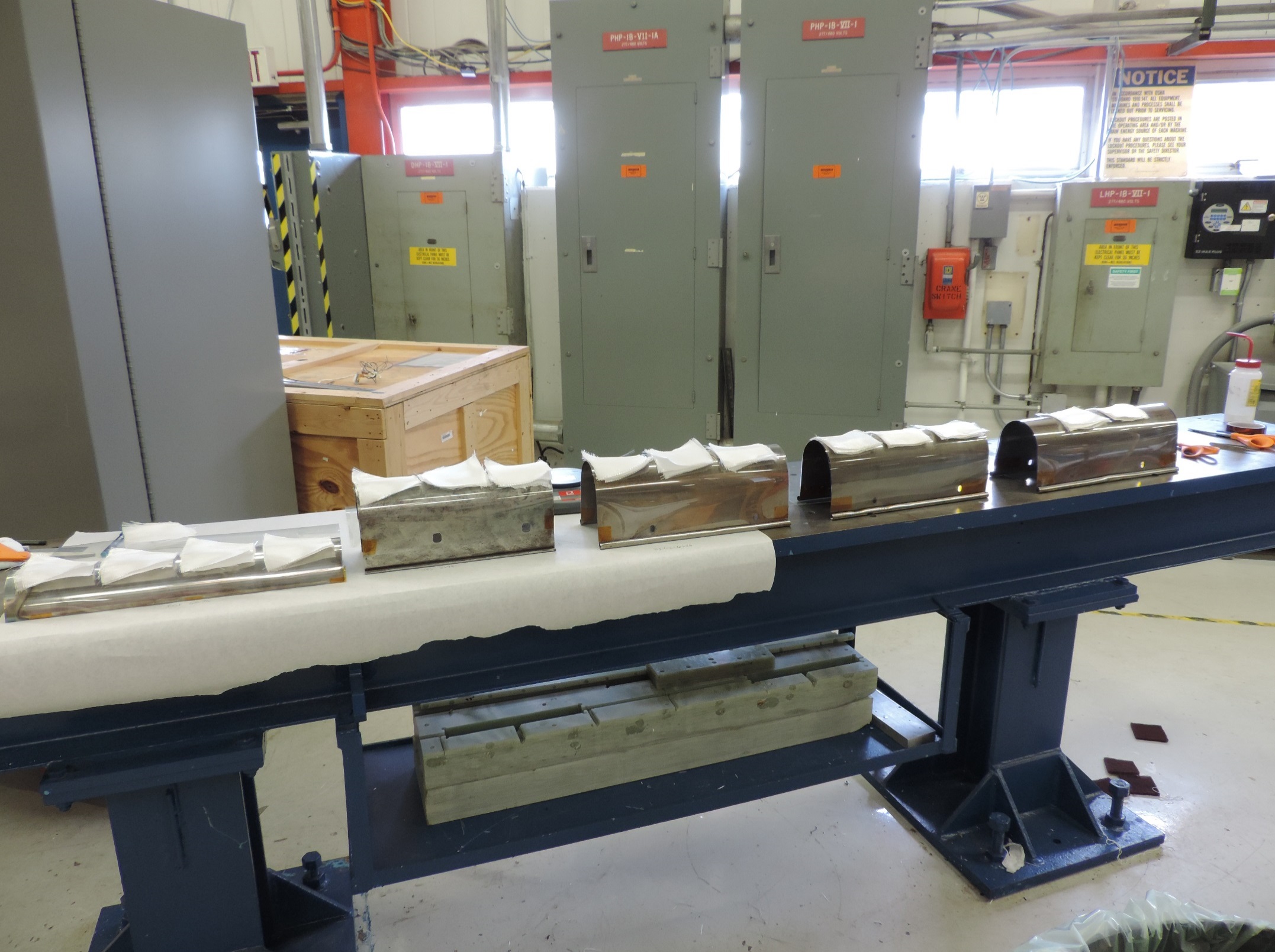 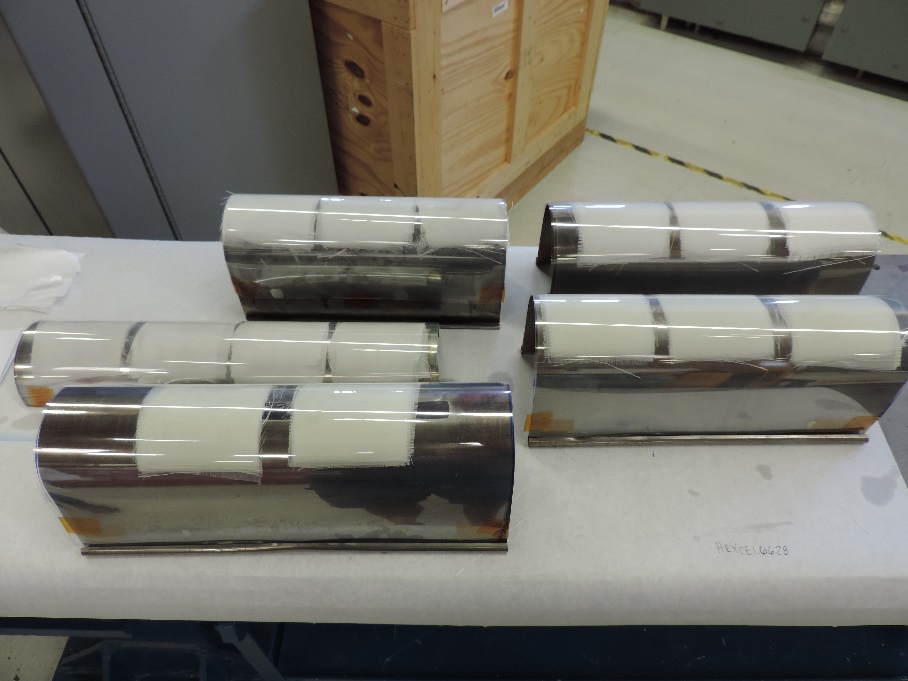 4
[Speaker Notes: BGF 6576 is an asymmetric weave. The high density warp filaments are along the long length of the spool or roll. The low density fill strands go across the roll (~1 yard). The warp filaments would go along the coil length so that the impregnated fabric would be stronger along the axial direction.]
Measured Thickness (single layer equivalent)
Microns
10 layer plain: 10 sheets of fabric without binder were measured together
Single layer plain: a single sheet of fabric without binder was measured
2 layer binder: binder was applied to 2 sheets of fabric and subsequently measured. 
Triple layer binder: binder was applied to 3 sheets of fabric and subsequently measured.
4 layer binder: binder was applied to 4 sheets of fabric and subsequently measured.
5
Best Candidates
Microns
Interlayer Insulation
Reaction OD
Impreg OD
Impreg ID
6
Summary
BGF 6576 with 497A (currently used) sizing seems to be the best candidate for the reaction OD and Interlayer insulation.
JPS 26781 with 933 HTS (High Temperature Silane [AGY]) sizing seems to be the best candidate for impregnation ID and OD but has a 5800 yard minimum order. Can get fewer yards with CS767 JPS sizing (untested)
JPS 6781 with CS767 JPS sizing is the next best candidate for impreg ID and OD.
125 micron tape was ordered but 175 micron tape was shipped. Corrected order is in progress.
Many thanks to Lucas Zimmerman for data collection!
7